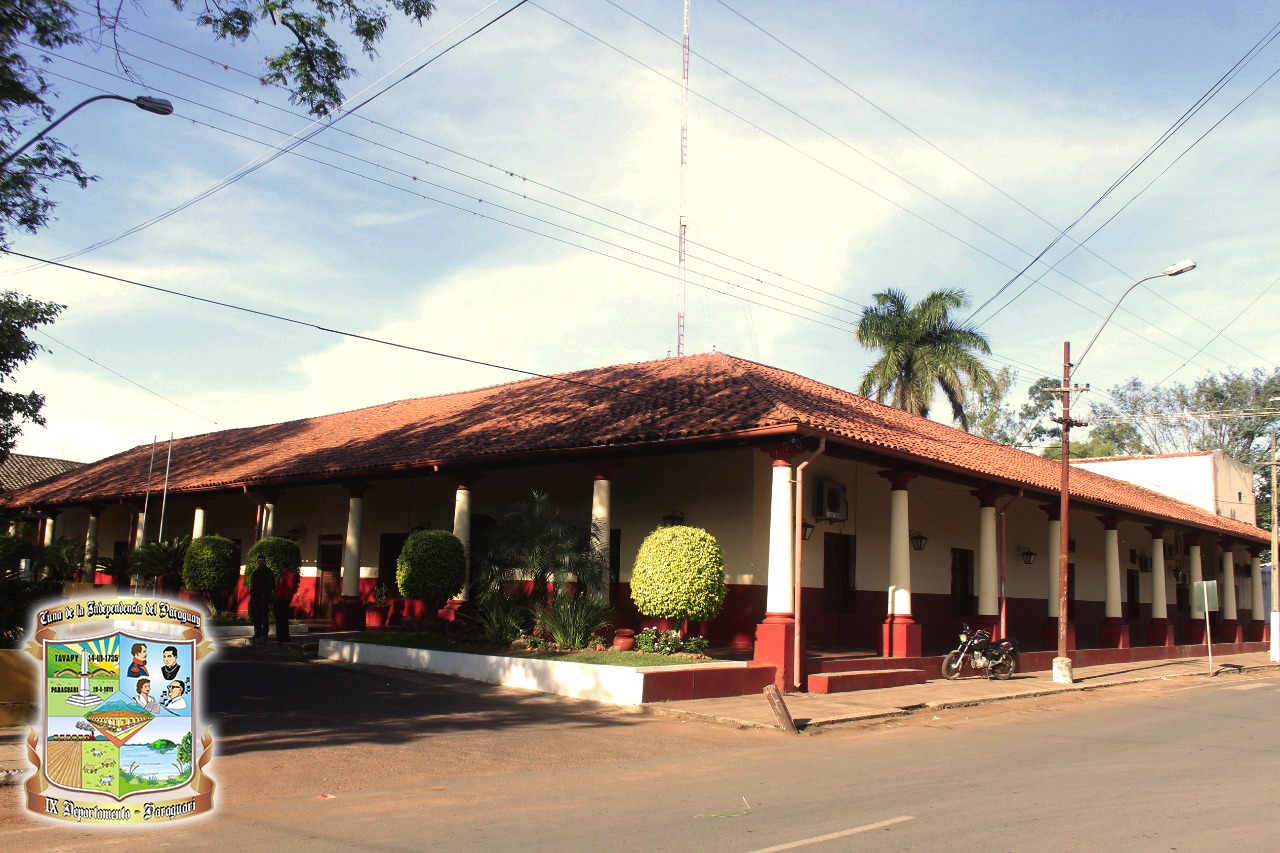 GOBERNACIÓN 9º DPTO. PARAGUARI
PROYECTO DE LEY DE PRESUPUESTOEJERCICIO FISCAL 2019
MISION
Promover el desarrollo integral de los habitantes del Departamento mediante el uso racional de los recursos existentes, apoyado por una administración eficiente y transparente en el manejo de los bienes públicos.
VISION
Departamento con salud, educación y oportunidades, con un gobierno regional moderno, promotor, descentralizado, eficiente, participativo y ético, al servicio de la ciudadanía, con respeto al medio ambiente.
OBJETIVOS GENERALES
Educación: 
Lucha contra la deserción escolar en los tres niveles (inicial, escolar básica, y media), a través del apoyo y fortalecimiento de los programas en coordinación con los lineamientos del Gobierno Central.
Inversión en infraestructura (aulas, cocina-comedor, sanitarios), equipamientos y mobiliarios.
Ampliación del programa de alimentación escolar, para lograr abarcar un 100% de las escuelas del Departamento.
Becas completas a estudiantes de escasos recursos económicos.
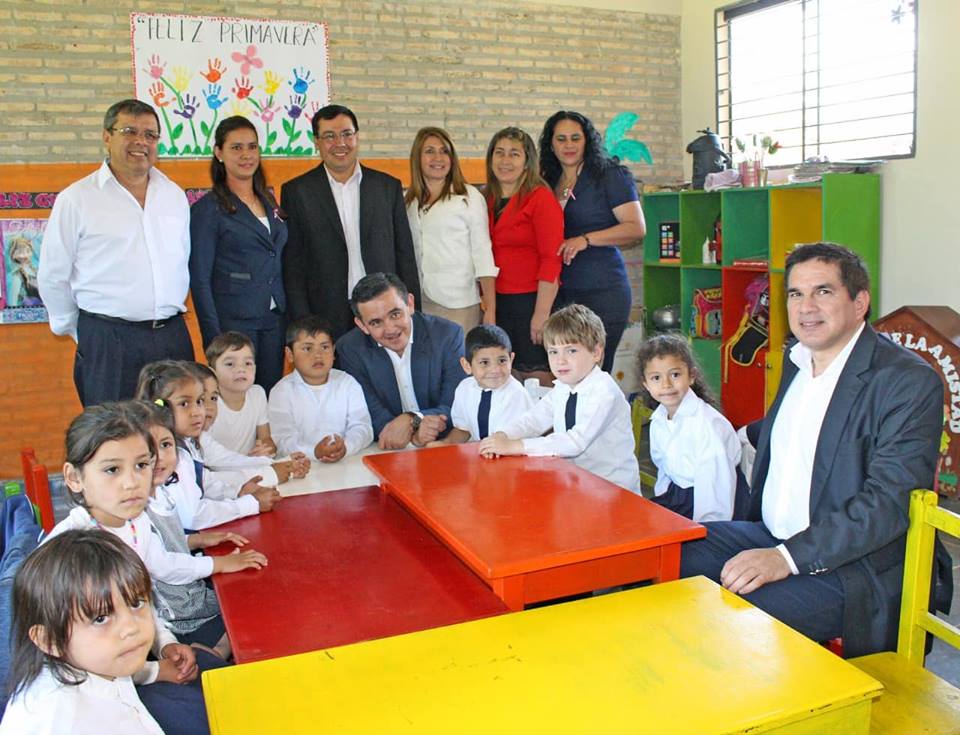 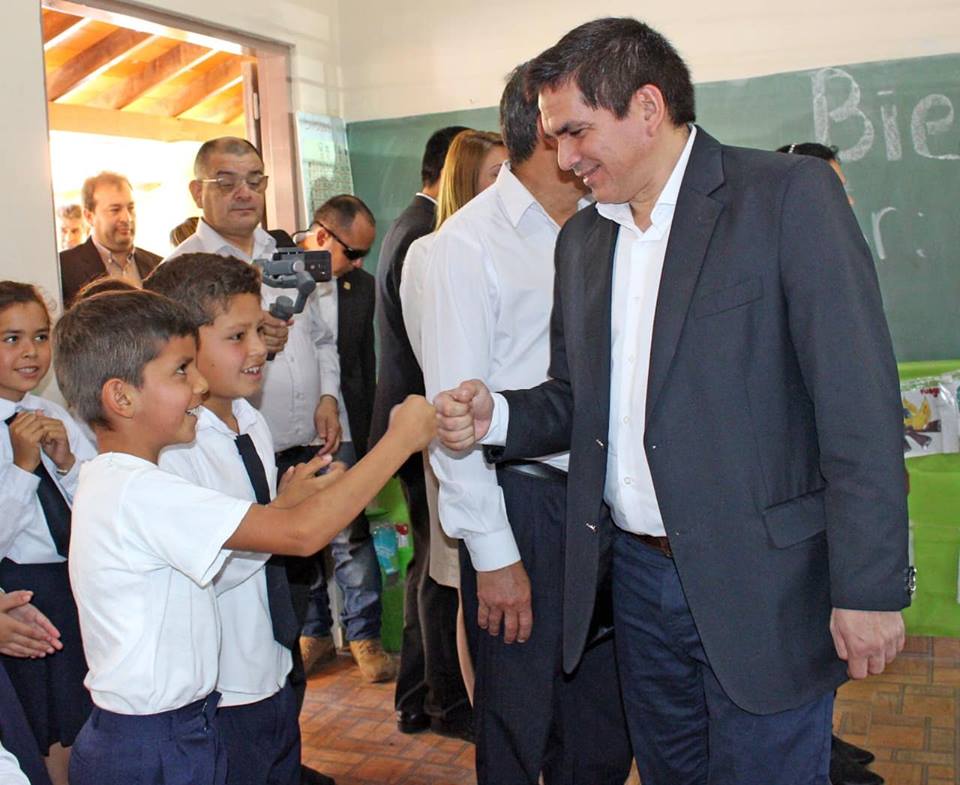 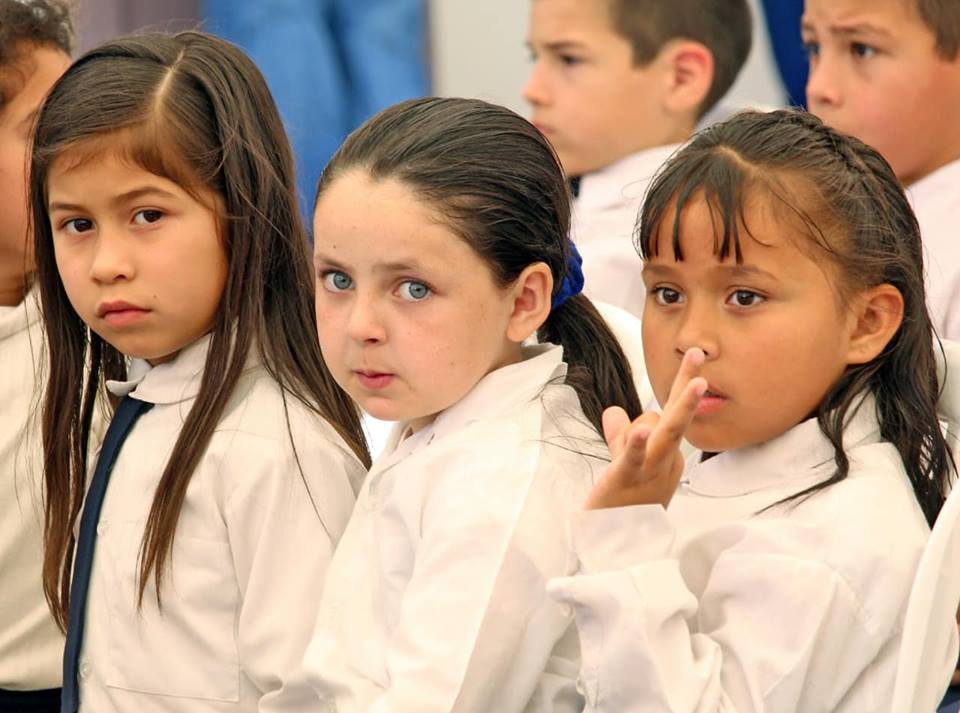 Salud: 
Fortalecimiento de la atención primaria de la salud.
Apoyo a los centros de salud y hospitales distritales mediante la inversión en infraestructura, equipamientos y entrega de lotes de medicamentos.
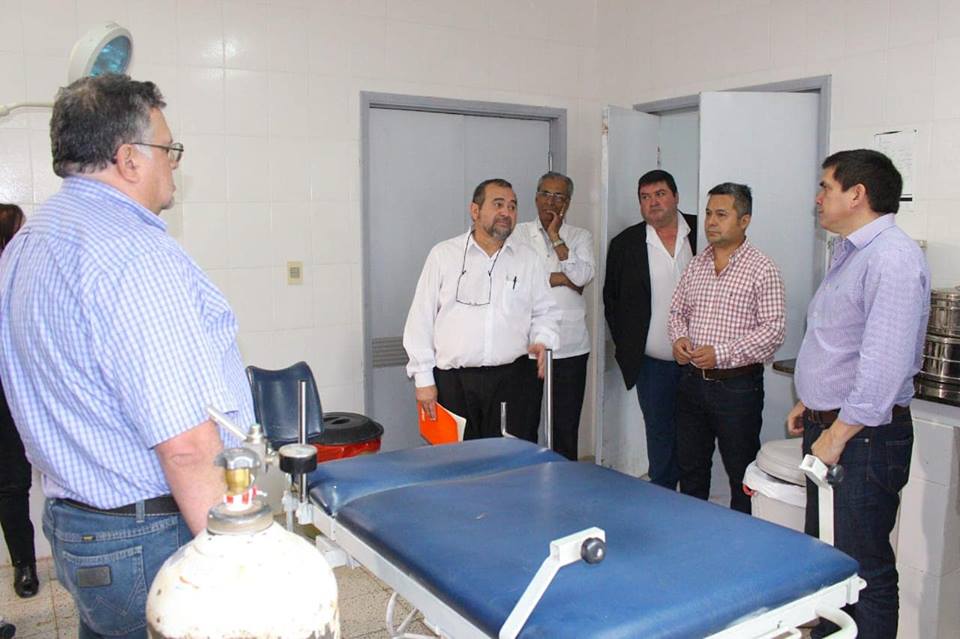 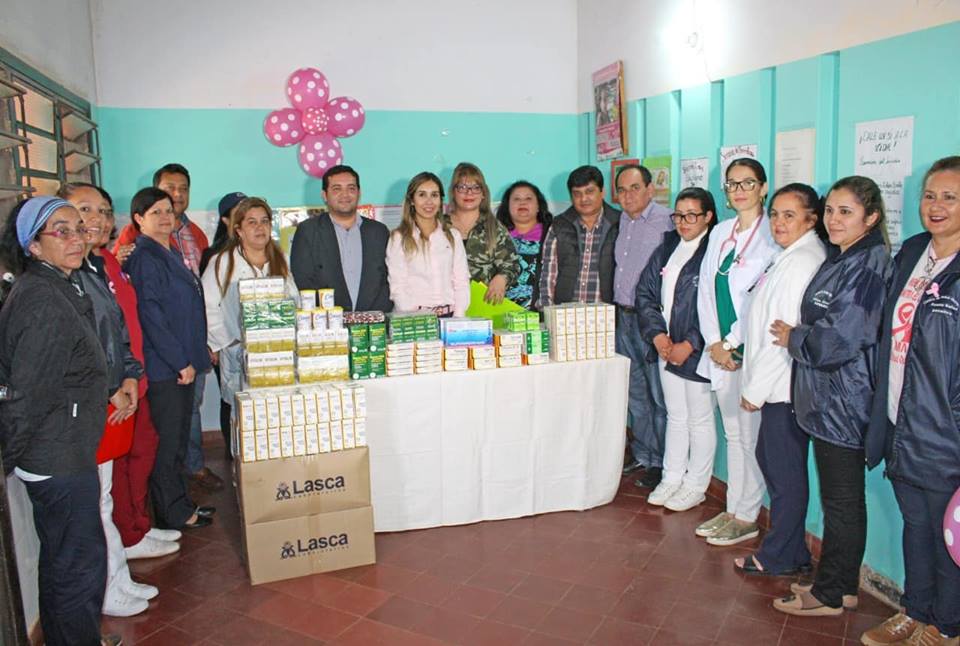 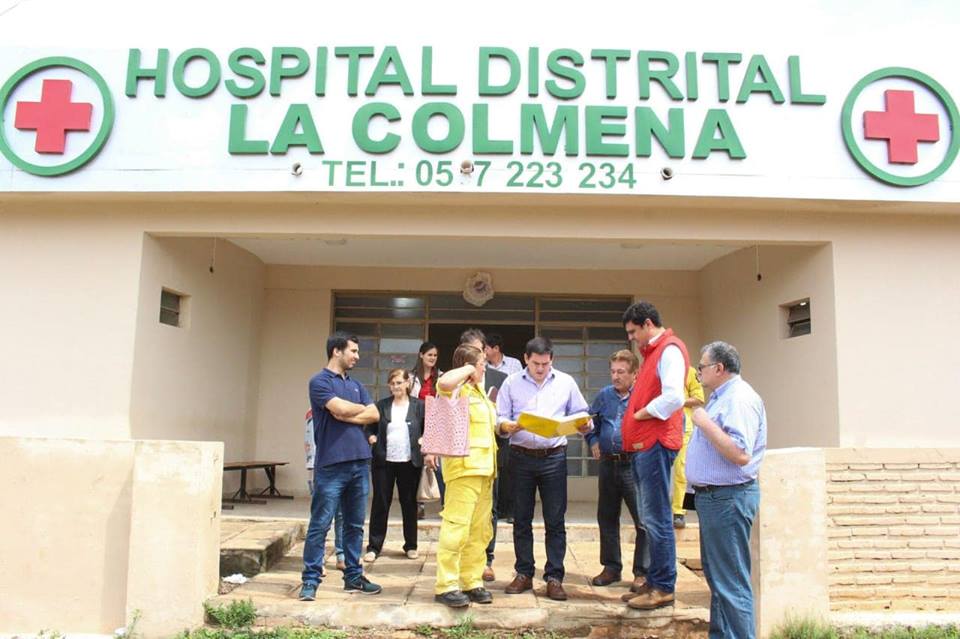 Seguridad: 
Fortalecimiento de la seguridad mediante el apoyo a las comisarías del Departamento con infraestructura y equipamientos que garanticen un mejor desempeño.
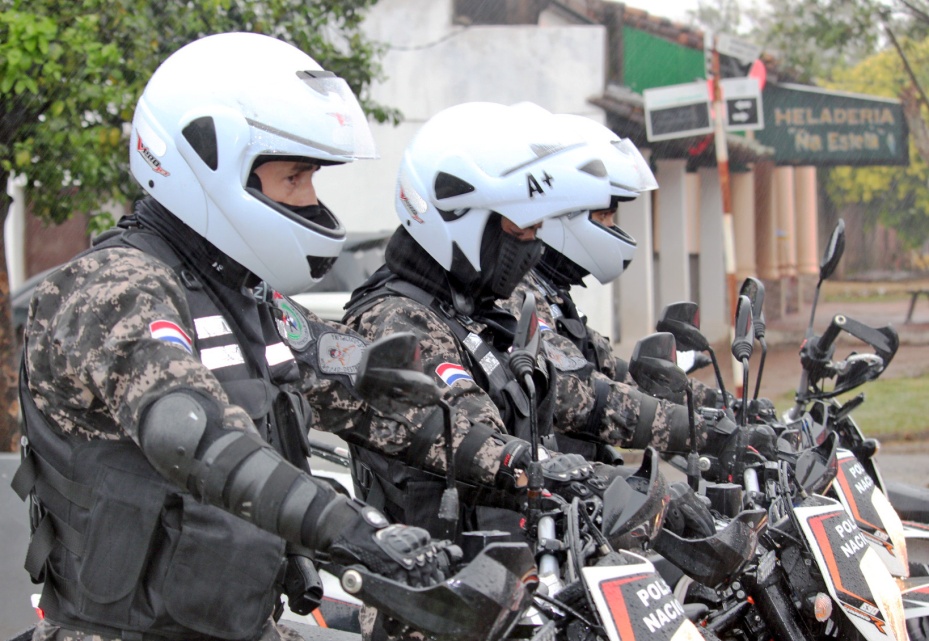 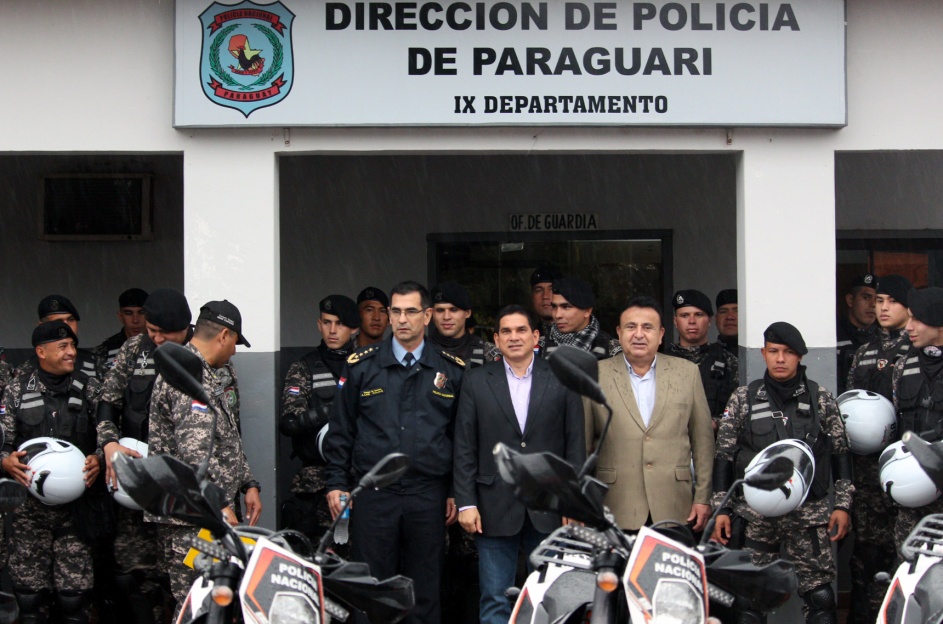 Turismo interno: Su desarrollo permitirá la generación de empleo y nuevas inversiones en infraestructura.
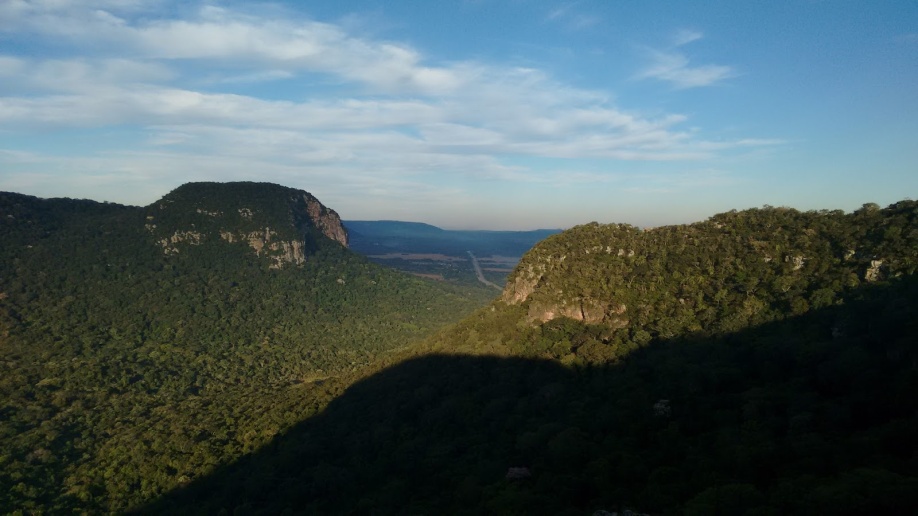 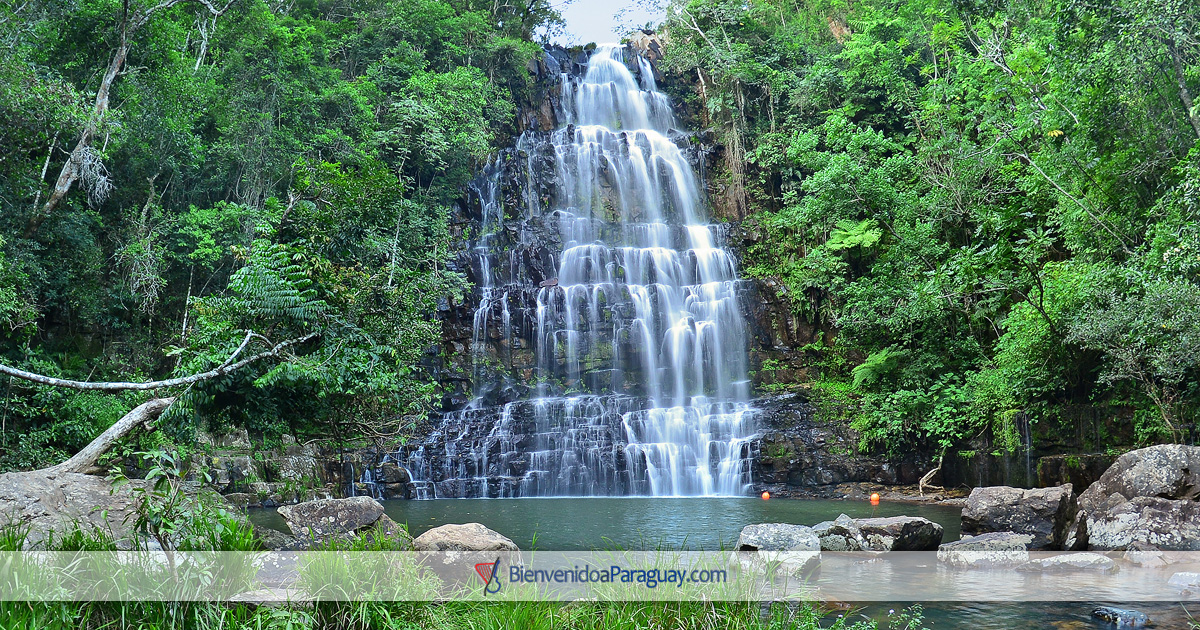 Cerros de Paraguarí
Salto Cristal – La Colmena
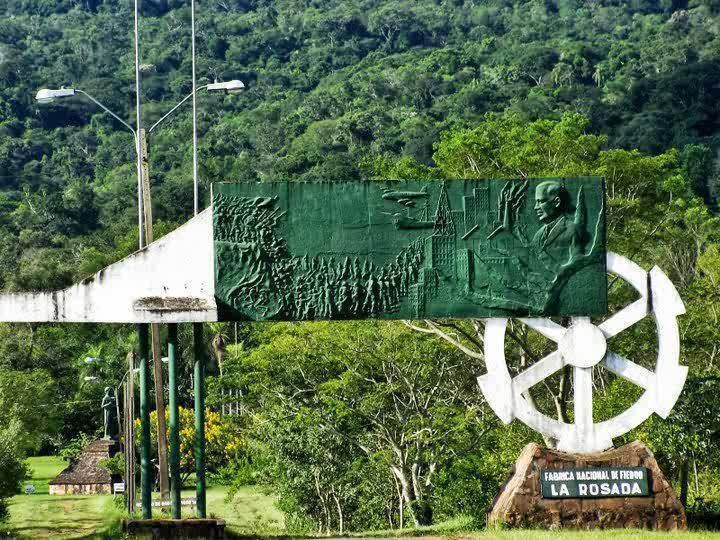 Parque Nacional Ybycuí
Agricultura familiar: Fortalecimiento a la agricultura mediante el uso de tecnología a pequeños productores y apoyo para la comercialización de sus productos.
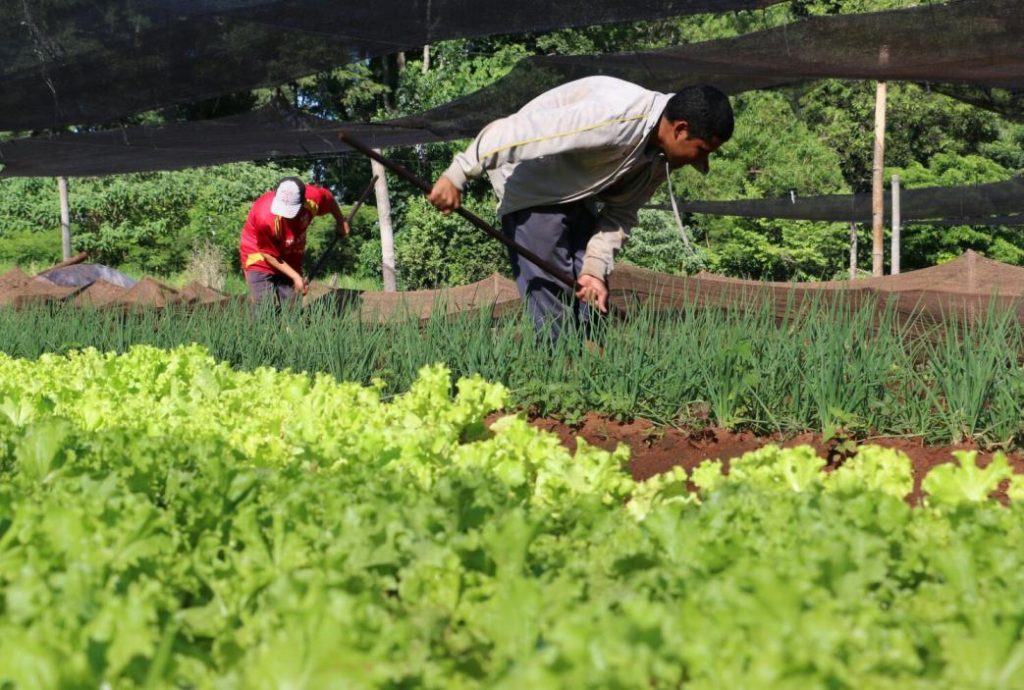 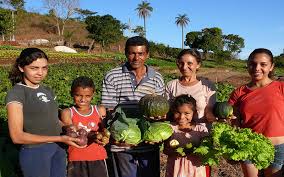 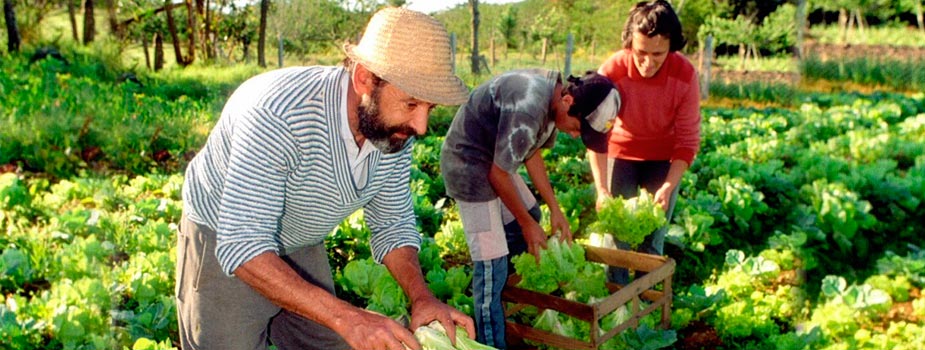 Promoción de industrias y empresas: Propiciar la instalación de industrias que generen empleo respetando el medio ambiente.
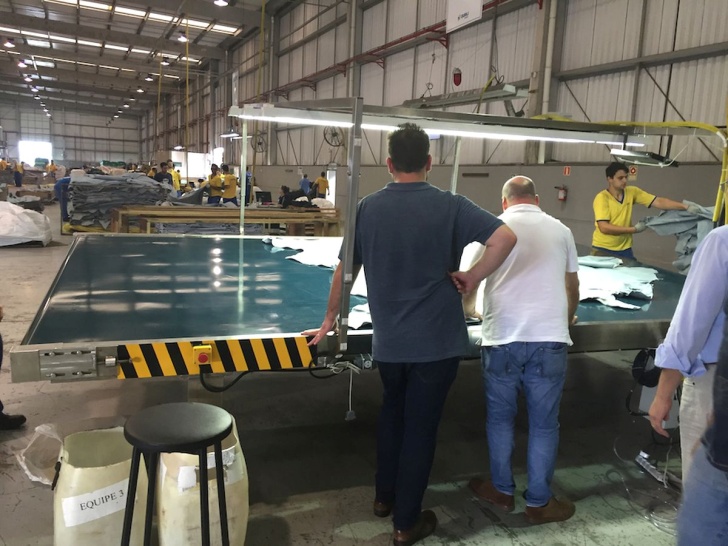 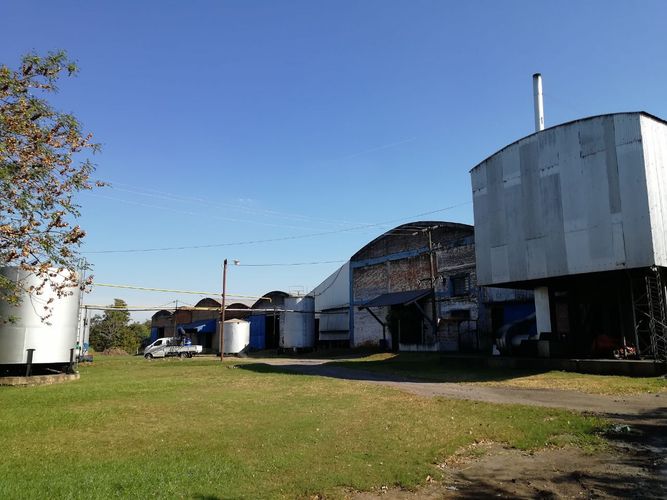 Fabricación de cueros (Carapeguá)
Fábrica de aceites de coco (San Roque González)
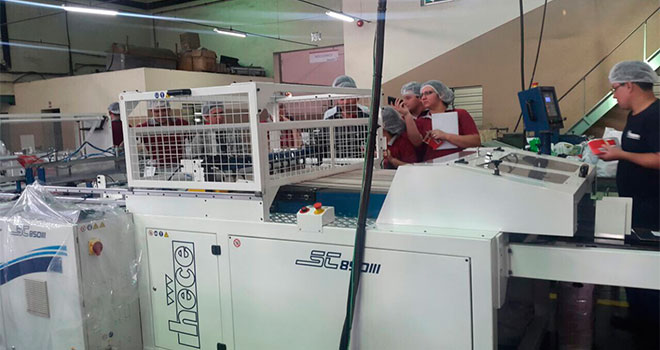 Plaspasa (Paraguarí)
PROYECTO
ADQUISICIÓN DE PLANTA ASFÁLTICA MOVIL









COSTO APROXIMADO: G. 10.000.000.000.-
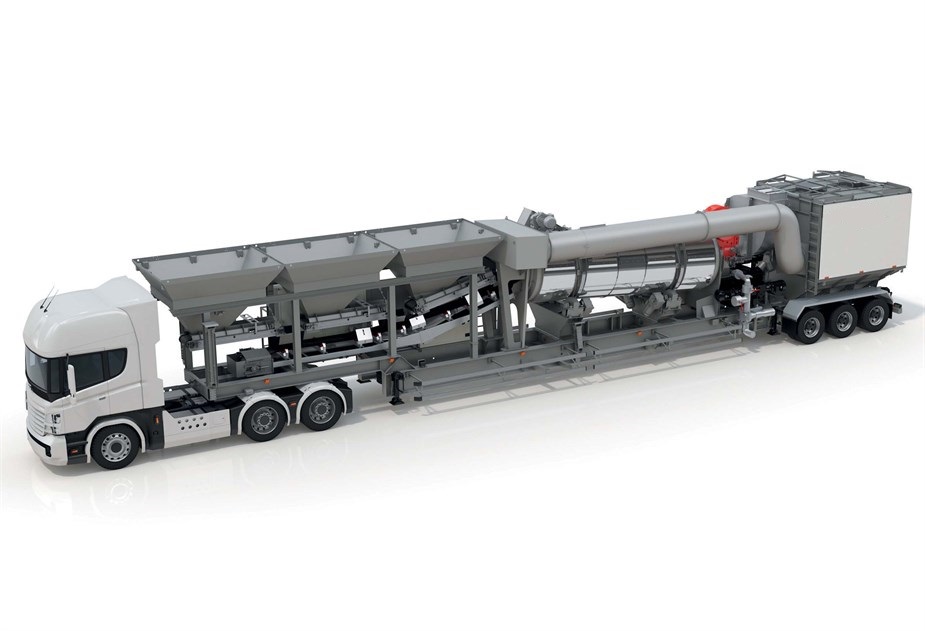 ALCANCE DEL PROYECTO
Mejorar la conectividad de los caminos de la región.

Reducción de hasta un 50% del costo de pavimentación.

Accesibilidad para productores de la agricultura familiar hacia los lugares de concentración económica.
DEUDAS PENDIENTES DE EJERCICIOS ANTERIORES
EJERCICIO FISCAL 2016
EJERCICIO FISCAL 2017
SENTENCIAS JUDICIALES
TOTAL DEUDA PENDIENTE:    G. 10.774.557.623
JUSTIFICACION DE AMPLIACION PRESUPUESTARIA
La problemática principal radica en el hecho de que se tratan de deudas de ejercicios anteriores quienes han recurrido a instancias gubernamentales para el cobro por los servicios prestados.

El incumplimiento de estas obligaciones generaría demandas judiciales con intereses moratorios elevados, lo cual resulta una erogación innecesaria para el Estado, por lo que la ampliación permitirá amortizar dichas obligaciones pendientes de pago dentro del ejercicio 2019.
AMPLIACIONES SOLICITADAS
TOTAL SOLICITADO:    G. 20.774.557.623